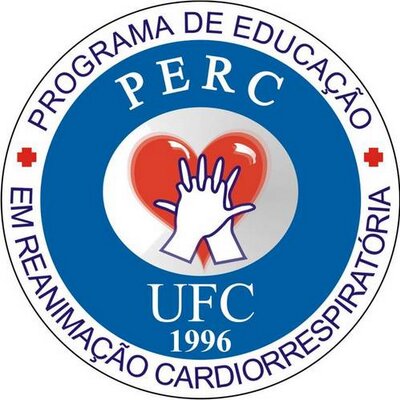 ACIDENTE VASCULAR CEREBRAL
EMANUEL CARNEIRO DE VASCONCELOS
ACADÊMICO DO 4º SEMESTRE DE MEDICINA – UFC
MEMBRO DO PERC
OBJETIVOS
Definir o Acidente Vascular Cerebral..
Distinguir os diferentes tipos de AVC entre si e de um AIT.
Entender os principais mecanismos fisiopatológicos e anatômicos envolvidos no AVC.
Aprender a reconhecer adequadamente um AVC.
Saber como manejar um paciente com essa condição na emergência.
Entender as medidas terapêuticas devidas nessas situações.
2
ÍNDICE
CONCEITO
FISIOPATOLOGIA
RECONHECIMENTO
ABORDAGEM
MANEJO
3
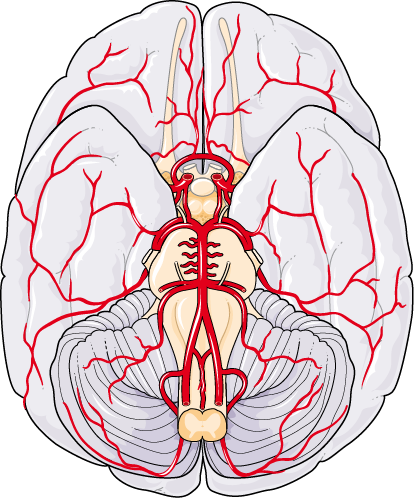 CONCEITO
4
Déficit neurológico, geralmente focal, de instalação súbita ou com rápida evolução, sem outra causa aparente que não vascular, com duração maior que 24 horas (ou menor, mas levando a morte)
5
CONCEITO
AVC ISQUÊMICO  (80%)

AVC HEMORRÁGICO (20%)
Hemorraia Intraparenquimatosa (HIP)
Hemorragia Subaracnoide (HSA)
6
CONCEITO
AVC ISQUÊMICO
≠ ATAQUE ISQUÊMICO TRANSITÓRIO
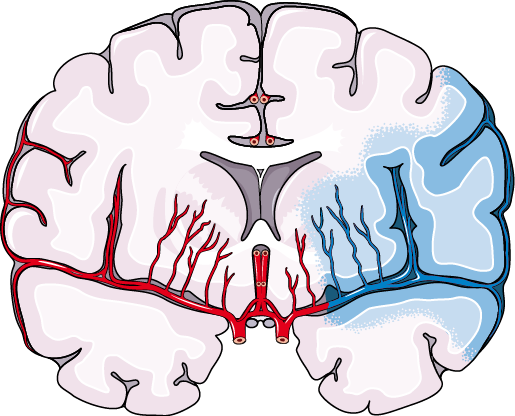 7
CONCEITO
AVC HEMORRÁGICO 
HEMORRAGIA INTRAPARENQUIMATOSA (HIP)
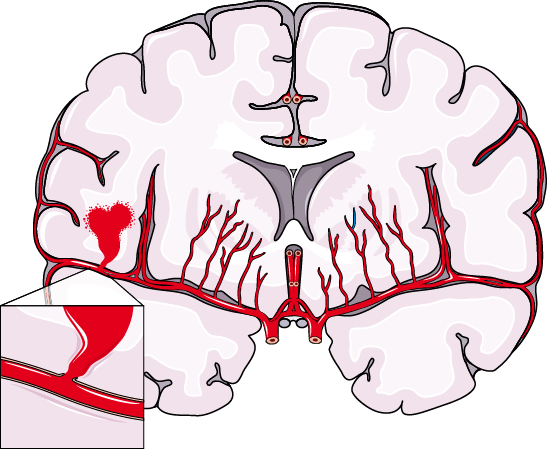 8
CONCEITO
AVC HEMORRÁGICO 
HEMORRAGIA SUBARACNÓIDEA (HSA)
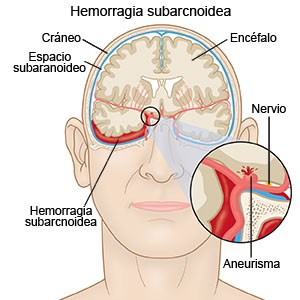 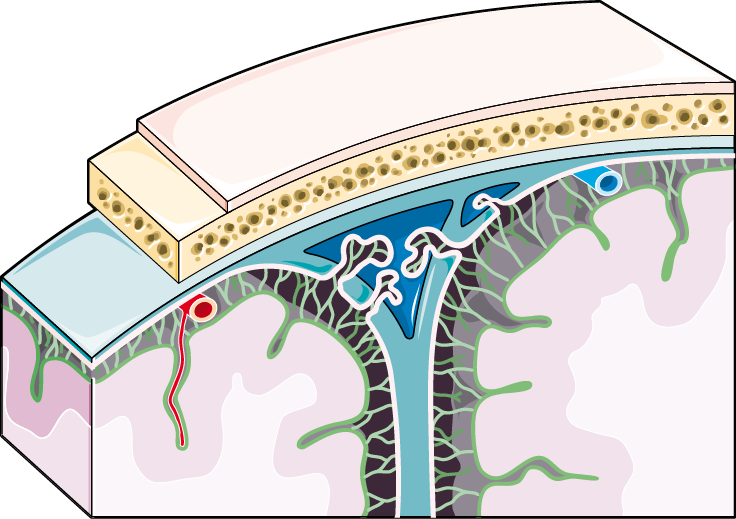 9
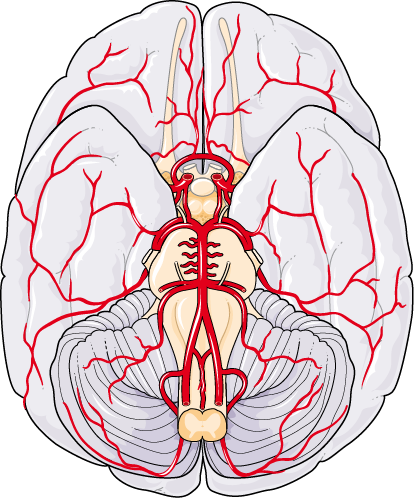 FISIOPATOLOGIA
10
FISIOPATOLOGIA
AVC ISQUÊMICO
Mecanismos Fisiopatológicos

Trombose de Grandes Vasos
Trombose de Pequenas Artérias
Cardioembolismo
Trombofilias
Dissecações Arteriais Cervicais
Hipoperfusão Sistêmica
11
FISIOPATOLOGIA
AVC ISQUÊMICO
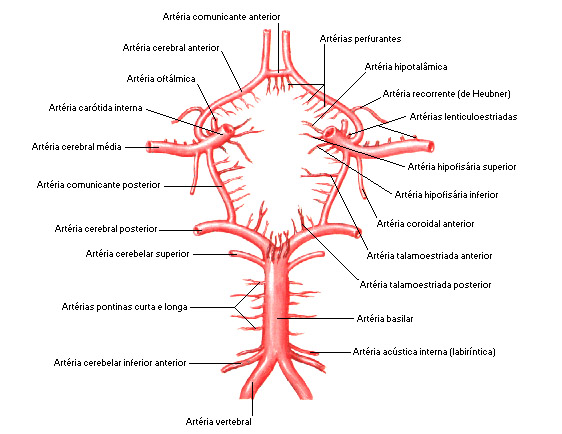 12
FISIOPATOLOGIA
AVC ISQUÊMICO
Área de infarto propriamente dito
Estrutural e funcionalmente inviáveis
Dano irreversível

Área de penumbra
Funcionalmente comprometida, mas estruturalmente viável
Foco da terapêutica
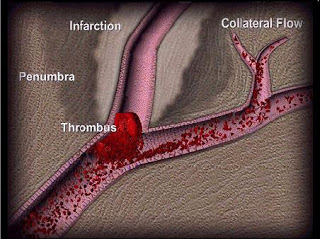 13
FISIOPATOLOGIA
HEMORRAGIA INTRAPARENQUIMATOSA (HIP)
ETIOLOGIA
Hipertensão Arterial Sistêmica (HAS)
Microaneurismas de Charcot-Bouchard

Angiopatia Cerebral Amiloide (ACA)

Distúrbios Sistêmicos de Coagulação

Neoplasias

Malformações Vasculares
14
FISIOPATOLOGIA
HEMORRAGIA INTRAPARENQUIMATOSA (HIP)
Formação de coágulo e edema

Compressão dos tecidos adjacentes

Possível dilatação ventricular

Possível extravasamento subaracnóideo
15
FISIOPATOLOGIA
HEMORRAGIA SUBARACNÓIDEA (HSA)
Rompimento de Aneurismas Saculares Intracranianos (maioria)

Áreas de bifurcações do Polígono de Willis – maior risco
16
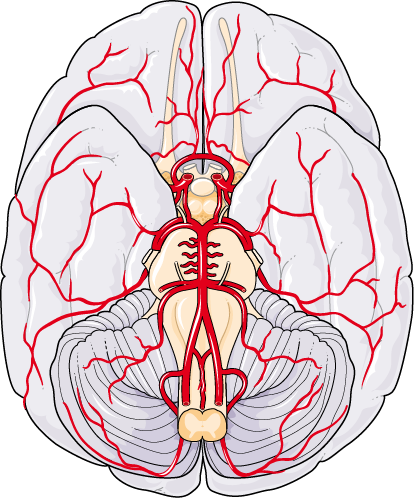 RECONHECIMENTO
17
RECONHECIMENTO
AVC ISQUÊMICO
Manifestação de acordo com a área afetada
Déficit Motor
Déficit Sensitivo
Alterações Visuais
Disfasia
Alteração de Nervos Cranianos
Rebaixamento do nível de consciência
18
RECONHECIMENTO
HEMORRAGIA INTRAPARENQUIMATOSA (HIP)
Déficit Neurológico de acordo com a topografia da lesão
Cefaleia
Náuseas
Vômitos
Rebaixamento do nível de consciência
Crises convulsivas
19
RECONHECIMENTO
HEMORRAGIA SUBARACNÓIDEA (HSA)
Cefaleia súbita, geralmente intensa e holocraniana
Náuseas e Vômitos
Tonturas
Sinais de irritação meníngea
Déficit motor ou sensitivo
Crises Convulsivas
Distúrbios autonômicos
20
RECONHECIMENTO
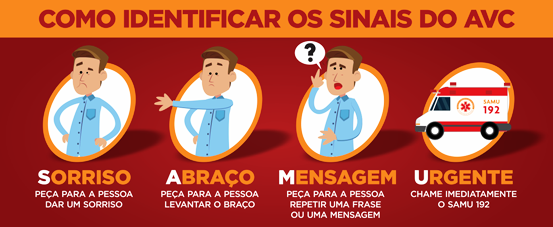 21
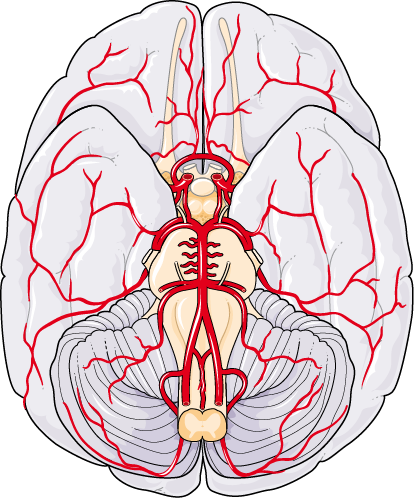 ABORDAGEM
22
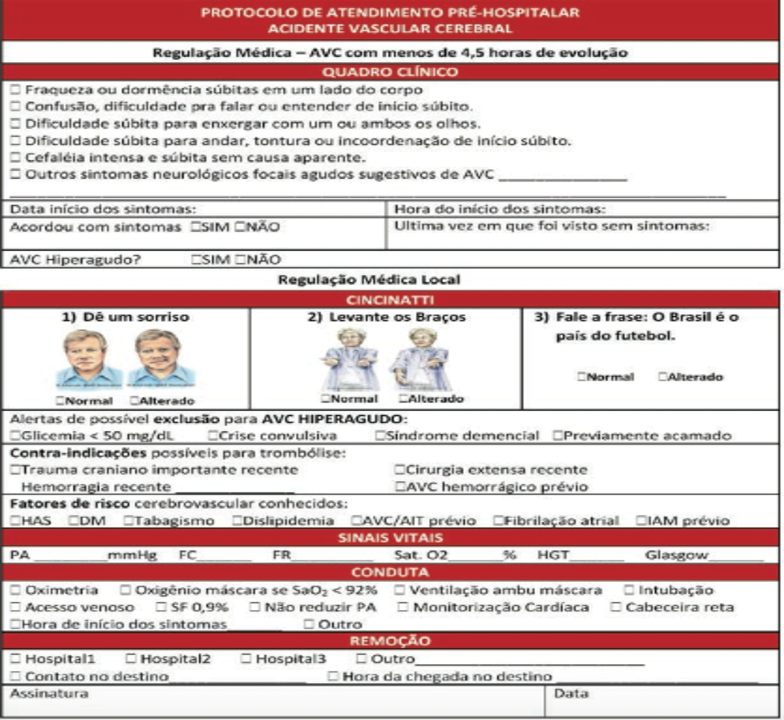 ABORDAGEM
Anamnese e Exame Físico Detalhados
Tempo de início e de evolução do déficit
Nível de consciência e PA periodicamente elevados
Exame de fundo de olho
Palpação e ausculta carotídeas
Solitação de exame de Neuroimagem com Emergência
23
ABORDAGEM
ADMISSÃO NA EMERGÊNCIA
Anamnese e Exame Físico Detalhados
Tempo de início e de evolução do déficit
Nível de consciência e PA periodicamente elevados
Exame de fundo de olho
Palpação e ausculta carotídeas
Solitação de exame de Neuroimagem com Emergência
24
ABORDAGEM
TOMOGRAFIA COMPUTADORIZADA
Acidente Vascular Cerebral Isquêmico
Área Hipoatenuante
Possível apagamento dos sulcos cerebrais
Sinal da Artéria Cerebral média Hiperdensa
Baixa sensibilidade nas horas iniciais
Acidente Isquêmico Transitório
Sem dano encefálico evidente
25
ABORDAGEM
TOMOGRAFIA COMPUTADORIZADA
Acidente Vascular Cerebral Isquêmico
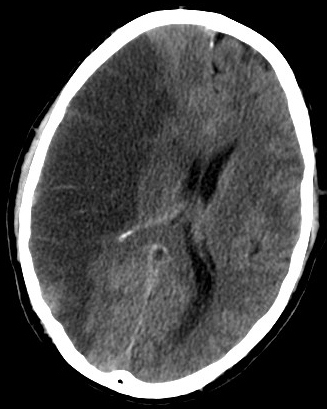 26
ABORDAGEM
TOMOGRAFIA COMPUTADORIZADA
Acidente Vascular Cerebral Isquêmico
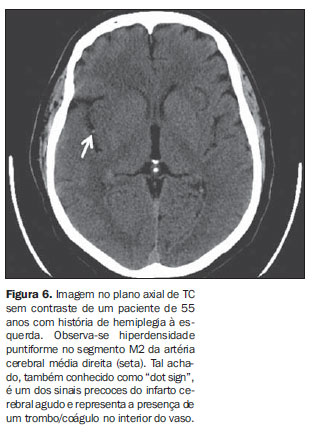 27
ABORDAGEM
TOMOGRAFIA COMPUTADORIZADA
Hemorragia Intraparenquimatosa (HIP)
Área Hiperatenuante dentro do parênquima encefálico
Geralmente bem delimitada e localizada
28
ABORDAGEM
TOMOGRAFIA COMPUTADORIZADA
Hemorragia Intraparenquimatosa (HIP)
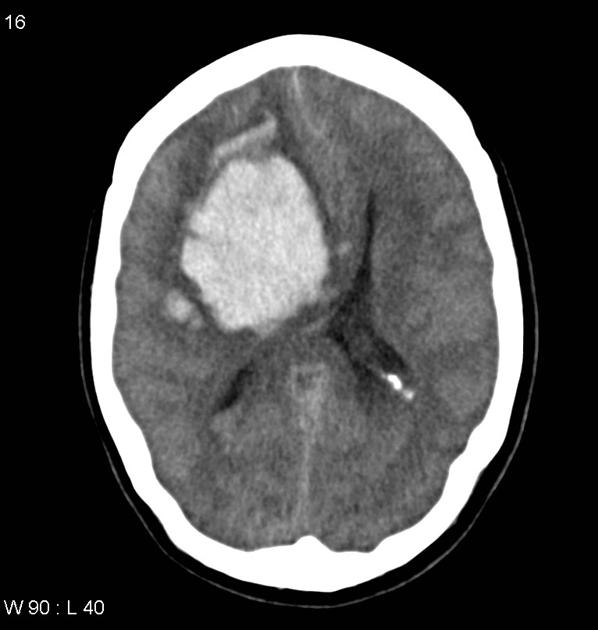 29
ABORDAGEM
TOMOGRAFIA COMPUTADORIZADA
Hemorragia Intraparenquimatosa (HIP)
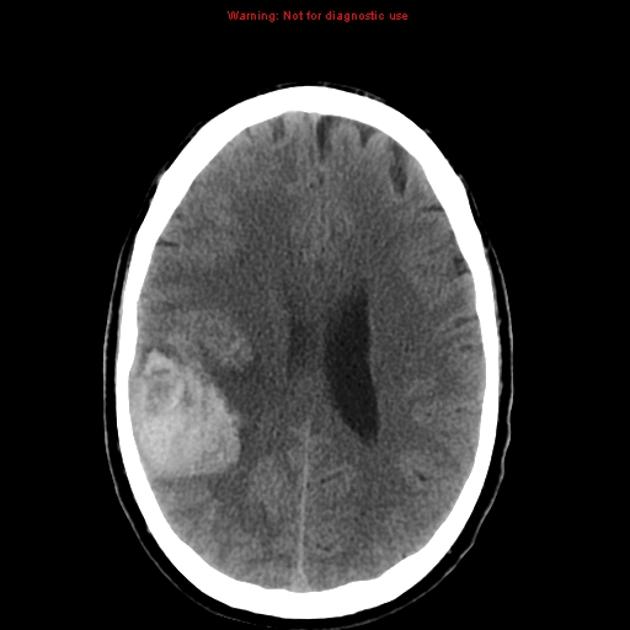 30
ABORDAGEM
TOMOGRAFIA COMPUTADORIZADA
Hemorragia Subaracnóidea (HSA)
Área Hiperatenuante ocupando cisternas e sulcos cerebrais
Exame de alta sensibilidade
31
ABORDAGEM
TOMOGRAFIA COMPUTADORIZADA
Hemorragia Subaracnóidea (HSA)
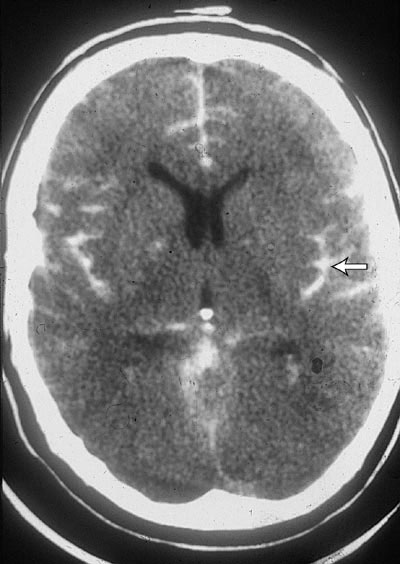 32
ABORDAGEM
TOMOGRAFIA COMPUTADORIZADA
Hemorragia Subaracnóidea (HSA)
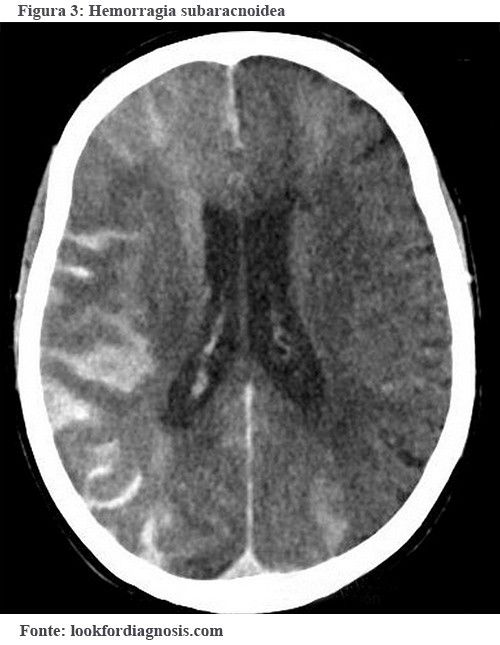 33
ABORDAGEM
EXAMES COMPLEMENTARES
Líquido Cefalorraquidiano (LCR)
Suspeita de HSA com TC inalterada
Doppler Transtorácico/Transesofágico
Angiografia Cerebral Digital
34
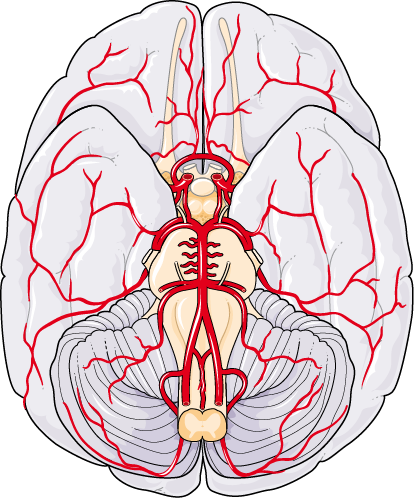 MANEJO
35
MANEJO
SUPORTE CLÍNICO AVANÇADO
ABCD
Correção de distúrbios metabólicos
Hidratação EV
Alimentação
Glicemia
Prevenção e tratamento de complicações neurológica
Início precoce de reabilitação
Avaliação para Escala Internacional de AVC do National Institute of Health (NIH)
36
MANEJO
TERAPÊUTICA - AVCi
A priori, não corrigir hipertensão, pois aumenta PPC e reduz dano à área de penumbra. 
Tratamento de complicações neurológicas
Tratamento Trombolítico
Janela estendida: 4,5 horas
Critérios de Inclusão
Critérios de Exclu~são
Rt-PA: Recombinan Tissue Plasminogen Activator
Após: manutenção da PA < 185x110 mmHg
Antiagregantes plaquetários
Aspirina ou Clopidogrel
Técnica Intervencionista
37
MANEJO
TERAPÊUTICA - AVCi
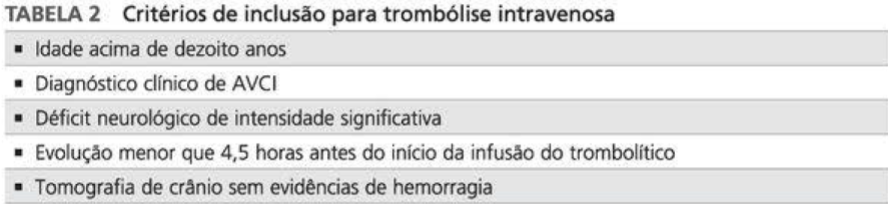 38
MANEJO
TERAPÊUTICA - AVCi
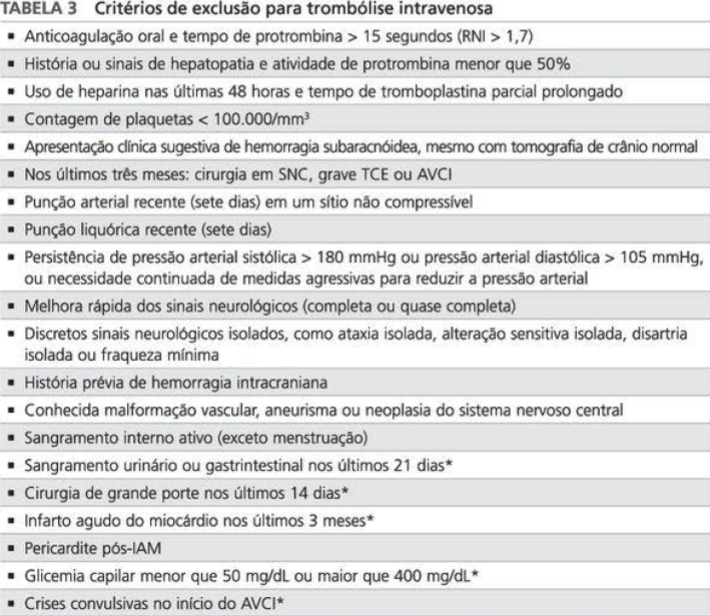 39
MANEJO
TERAPÊUTICA – Hemorragia Intraparenquimatosa
Suporte Clínico
Manitol
Tratamento cirúrgico em determinados casos
Controle Pressórico
PPC > 70 mmHg
PIC < 20 mmHg
PA < 130 mmHg antes de drenagem cirúrgica e <110 mmHg após
Hiperventilação
Sedação e/ou bloqueio neuromuscular
Anticonvulsivantes (Fenitoína)
40
MANEJO
TERAPÊUTICA – Hemorragia Subaracnóidea
Suporte Clínico
Tratamento das complicações neurológicas
Ressangramento: repouso, ansiolíticos, tto de PA muito elevada e tto do próprio aneurisma roto.
Vasoespasmo: hipertensão arterial farmacologicamente induzida, hipervolemia e hemodiluição
Hidrocefalia: corticosteroides
Convulsões: anticonvulsivantes
Tratamento precoce do aneurisma roto propriamente dito
Clipagem do aneurisma
Embolização via arteriografia
41
MANEJO
TERAPÊUTICA – Hemorragia Subaracnóidea
Suporte Clínico
Tratamento das complicações neurológicas
Ressangramento: repouso, ansiolíticos, tto de PA muito elevada e tto do próprio aneurisma roto.
Vasoespasmo: hipertensão arterial farmacologicamente induzida, hipervolemia e hemodiluição
Hidrocefalia: corticosteroides
Convulsões: anticonvulsivantes
Tratamento precoce do aneurisma roto propriamente dito
Clipagem do aneurisma
Embolização via arteriografia
42
REVISANDO
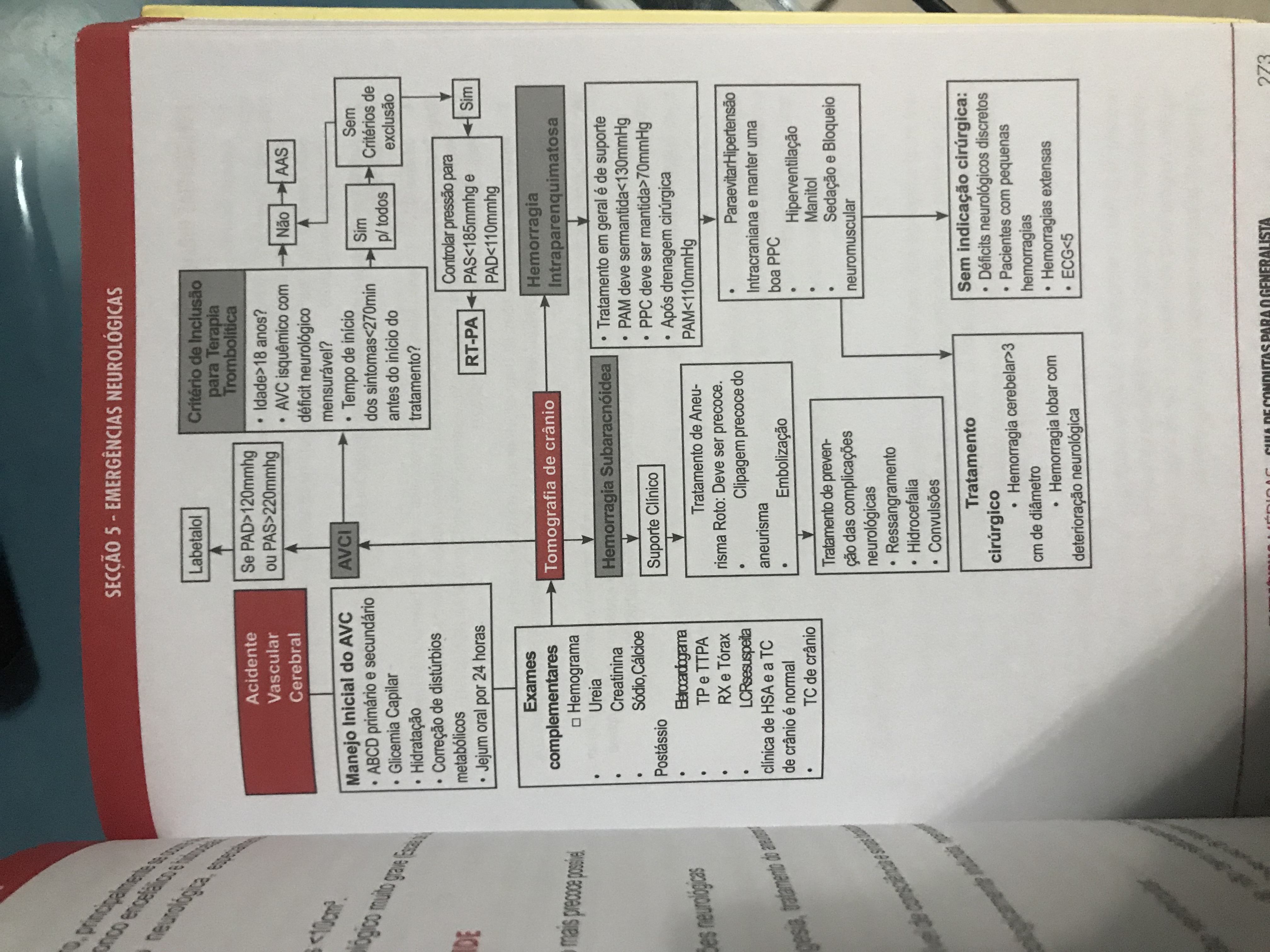 43
REFERÊNCIAS
Emergências Clínicas – Abordagem Prática – 7ª edição
Emergências Médicas – Guia de Condutas para o Generalista
Patologia – Robbins e Cotran – 8ª edição
44
OBRIGADO
45